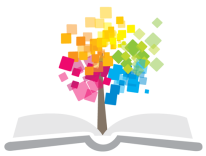 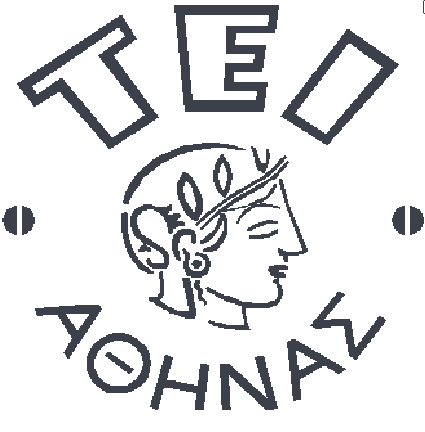 Ανοικτά Ακαδημαϊκά Μαθήματα στο ΤΕΙ Αθήνας
Διαχείριση αρχειακών εγγράφων (Θ)
Ενότητα 9: Συλλογή Στοιχείων
Δρ. Ευγενία Βασιλακάκη
Τμήμα Βιβλιοθηκονομίας και Συστημάτων Πληροφόρησης
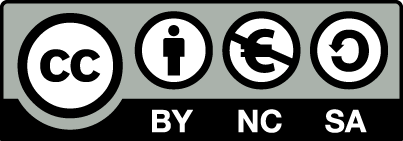 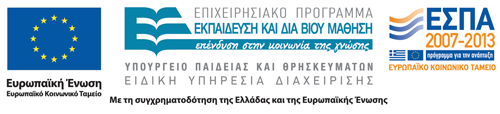 Περιεχόμενα
Διαδικασία Ενσωμάτωσης “Διαχείρισης Εγγράφων”.
Επιμέρους Στάδια.
Επιμέρους Εργαλεία.
1
Διαδικασία ενσωμάτωσης αρχών (Διαχείρισης εγγράφων)
Η διαδικασία αυτή περιλαμβάνει πέντε (5) στάδια, αλλά και επιμέρους εργαλεία.
Συγκεκριμένα τα στάδια αυτά είναι:
Προετοιμασία/ Προπαρασκευή (Project Preparation).
Διαχείριση Έργου (Project Management).
Συλλογής Στοιχείων (Data Collection).
Ανάλυση Έργου (Project Analysis).
Αξιολόγηση και Εφαρμογή Έργου (Project Evaluation and Implementation).
2
Συλλογή Στοιχείων(Data Collection) 1/24
Αφορά στη καταγραφή: 
Των διαδικασιών όπως αυτές τηρούνται.
Των εγγράφων όπως αυτά συμπληρώνονται.
Αυτή η καταγραφή θα συμπεριλαμβάνει και τυχόν προβλήματα που αντιμετωπίζουν οι υπάλληλοι στη διεκπεραίωση των εργασιών τους, αλλά και των τυχόν προτάσεων που έχουν να κάνουν.
3
Συλλογή Στοιχείων(Data Collection) 2/24
Η Καταγραφή πρέπει να πραγματοποιείται από δύο σκοπιές:
Τη σκοπιά του υπαλλήλου που διεκπεραιώνει τις εργασίες και
Του οργανισμού ή των προσώπων που εξυπηρετούν.
Η τήρηση της ισορροπίας μεταξύ των δύο πλευρών αποτελεί πρόκληση. Πρέπει να καταγράφονται και οι ανάγκες, αλλά και οι απαιτήσεις και να διατηρείται μια ισορροπία μεταξύ των δύο.
Σκοπός: η πρόταση βελτιώσεων και τροποποιήσεων τόσο όσο αφορά στις διαδικασίες, όσο και στη μορφή των εγγράφων.
4
Συλλογή Στοιχείων(Data Collection) 3/24
Λόγοι Συλλογής Στοιχείων
Εισαγωγή ενός συστήματος.
Εισαγωγή ενός νέου συστήματος.
Παραμετροποίηση υπάρχοντος συστήματος.
Ανάπτυξη (in-house) συστήματος.
5
Συλλογή Στοιχείων(Data Collection) 4/24
Δυσκολίες
Οι υπάλληλοι αδυνατούν να περιγράψουν με σαφήνεια τις εργασίες/ διαδικασίες που διεκπεραιώνουν.
Οι υπάλληλοι δεν είναι σίγουροι για τις αρμοδιότητές τους.
Χάσμα μεταξύ της περιγραφής των καθηκόντων της κάθε θέσης και των αρμοδιοτήτων που έχει ο υπάλληλος στη καθημερινή εργασία του.
Επιφυλακτικότητα των υπαλλήλων απέναντι στο “Πρόγραμμα Διαχείρισης Εγγράφων”.
6
Συλλογή Στοιχείων(Data Collection) 5/24
Προϋποθέσεις
Ο Αναλυτής οφείλει να έχει μια καλή εικόνα: 
Της οργάνωσης του Οργανισμού. 
Των καθηκόντων και των αρμοδιοτήτων της κάθε θέσης του Οργανισμού.
Των διαδικασιών του.
Των προϊόντων που παράγει ή υπηρεσιών που παρέχει ο Οργανισμός.
7
Συλλογή Στοιχείων(Data Collection) 6/24
Προϋποθέσεις (συνέχεια)
Ο Αναλυτής οφείλει να έχει:
Ετοιμάσει μια μικρή παρουσίαση του εαυτού του και του προγράμματος για τον κάθε υπάλληλο που λαμβάνει μέρος στη συνέντευξη.
Διαμορφώσει ένα πλάνο για τις ερωτήσεις που θα απευθύνει σε κάθε υπάλληλο.
Ετοιμάσει μία λίστα με τα είδη των εγγράφων που θα ζητήσει από κάθε τμήμα.
8
Συλλογή Στοιχείων(Data Collection) 7/24
Τρόποι Συλλογής Στοιχείων
Υπάρχουσα Τεκμηρίωση (existing documentation).
Απευθείας Παρατήρηση (Direct Observation).
Υπάρχοντα Αρχεία (Records).
Εξωτερική Έρευνα (Outside Research).
Ερωτηματολόγια (Questionnaires).
Φόρμες και Αρχεία Καταγραφής (Forms and Logs).
Συνεντεύξεις (Interviews).
9
Συλλογή Στοιχείων(Data Collection) 8/24
Τρόποι Συλλογής Στοιχείων (συνέχεια)
Υπάρχουσα Τεκμηρίωση (existing documentation)
Αποτελεί υλικό που έχει παραχθεί στους κόλπους του Οργανισμού και αφορά στις υπάρχουσες εργασίες, διαδικασίες και έγγραφα.
πχ. Διαγράμματα, Στατιστικά Στοιχεία, Αναφορές, Εγχειρίδια
10
Συλλογή Στοιχείων(Data Collection) 9/24
Τρόποι Συλλογής Στοιχείων (συνέχεια)
Απευθείας Παρατήρηση (Direct Observation)
Αφορά στην παρατήρηση των διαδικασιών και εργασιών κατά την εξέλιξή τους. Καταγράφεται ο τρόπος διεκπεραίωσης μιας διαδικασίας σε πραγματικές συνθήκες, όπως εξελίσσεται τη δεδομένη στιγμή που λαμβάνει χώρα.
Συχνά, ο Αναλυτής/ Διαχειριστής Εγγράφων μπορεί να επαναλάβει κάποιες από τις εργασίες ή διαδικασίες μόνος του προκειμένου να αποκτήσει μια καλύτερη γνώση και εικόνα των απαιτήσεων.
11
Συλλογή Στοιχείων(Data Collection) 10/24
Τρόποι Συλλογής Στοιχείων (συνέχεια)
Υπάρχοντα Αρχεία (Records)
Αφορά στην εξέταση της οργάνωσης των αρχείων που συγκεντρώνονται κατά τη διάρκεια της εξέλιξης μιας εργασίας, αλλά και έπειτα από τη διεκπεραίωσή της.
Τυχόν έγγραφα που συγκεντρώνονται από τον υπάλληλο, ή αντίγραφα από έγγραφα που διαχειρίζεται ο κάθε υπάλληλος και που τα διατηρεί γιατί τα θεωρεί σημαντικά.
12
Συλλογή Στοιχείων(Data Collection) 11/24
Τρόποι Συλλογής Στοιχείων (συνέχεια)
Εξωτερική Έρευνα (Outside Research)
Αφορά σε υλικό που έχει παραχθεί έξω από το πλαίσιο λειτουργίας του Οργανισμού που όμως σχετίζεται άμεσα με τις διαδικασίες ανάπτυξης του “Προγράμματος Διαχείρισης Εγγράφων”
Πχ. νομοθεσία, ISO 9000
13
Συλλογή Στοιχείων(Data Collection) 12/24
Τρόποι Συλλογής Στοιχείων (συνέχεια)
Ερωτηματολόγια (Questionnaires)
Τα Ερωτηματολόγια χρησιμοποιούνται για τη συγκέντρωση γενικών στοιχείων, υπό τη μορφή στατιστικών:
Μεταξύ των τμημάτων ή των διευθύνσεων.
Από απομακρυσμένα τμήματα (πχ. παραρτήματα). 
Περιορισμοί:
Ο τρόπος κατανόησης των ερωτήσεων.
Ο τρόπος απάντησης στις ερωτήσεις.
Ο χρόνος που θα διαθέσει ο κάθε υπάλληλος.
14
Συλλογή Στοιχείων(Data Collection) 13/24
Τρόποι Συλλογής Στοιχείων (συνέχεια)
Ερωτηματολόγια (Questionnaires)
Χρόνος Συμπλήρωσης:
Θα πρέπει να είναι συγκεκριμένος από την αρχή.
Θα πρέπει να είναι πριν από την ανάγκη χρήσης των στοιχείων
Θα πρέπει να είναι λογικό το διάστημα συμπλήρωσής του (πχ. όχι πολύ μικρό, όχι πολύ μεγάλο χρονικό περιθώριο).
15
Συλλογή Στοιχείων(Data Collection) 14/24
Τρόποι Συλλογής Στοιχείων (συνέχεια)
Φόρμες και Αρχεία Καταγραφής (Forms and Logs)
Στοιχεία που προκύπτουν από συστήματα που προϋπάρχουν και  χρησιμοποιούνται.
16
Συλλογή Στοιχείων(Data Collection) 15/24
Τρόποι Συλλογής Στοιχείων (συνέχεια)
Συνεντεύξεις (Interviews)
Αποτελούν το πιο σημαντικό μέσο συλλογής στοιχείων για τις διαδικασίες, αρμοδιότητες, στόχους, υπευθυνότητες, διαδικασίες ενός Οργανισμού.
Σκοπός των συνεντεύξεων είναι η συλλογή αφενός πρωτογενών δεδομένων (raw data) σχετικά με τις διαδικασίες και τα έγγραφα που χρησιμοποιούνται, και αφετέρου των προτάσεων και προβλημάτων των υπαλλήλων.
17
Συλλογή Στοιχείων(Data Collection) 16/24
Συνεντεύξεις με Επιλεγμένο Προσωπικό
Η συλλογή στοιχείων είναι σημαντική, αλλά θα πρέπει να γίνει με προσοχή και σύμφωνα με κάποια κριτήρια.
Δε θα πρέπει να συλλεχθεί “πολλή” πληροφορία σε ποσότητα, μια και θα είναι δύσκολο να αναλυθεί.
Δε θα πρέπει να συλλεχθεί και “λίγη” πληροφορία γιατί δε θα μπορεί να αποτυπώσει διαδικασίες και εργασίες με τη λεπτομέρεια που θα χρειάζεται.
Η συλλογή στοιχείων θα πρέπει να κινείται γύρω από το κριτήριο της “σχετικότητας”. Πόσο σχετική είναι η πληροφορία σχετικά με το πρόβλημα που διερευνάται.
18
Συλλογή Στοιχείων(Data Collection) 17/24
Συνεντεύξεις με Επιλεγμένο Προσωπικό (συνέχεια)
Οι ερωτήσεις θα πρέπει να αφορούν στη φύση της δουλειάς, το σκοπό, τα άτομα που λαμβάνουν μέρος, τις μεθόδους που χρησιμοποιούν, αλλά και τη δομή του Οργανισμού στο πλαίσιο του οποίου λαμβάνουν χώρα.
Τύποι Ερωτήσεων
Ποιο το είδος της εργασίας,
Ποια η διαδικασία που ακολουθείται,
Τι σκοπούς εξυπηρετεί,
Αν κάποιο τμήμα είναι περιττό, ή που επαναλαμβάνεται, τι θα γινόταν στη περίπτωση που παραλειπόταν.
19
Συλλογή Στοιχείων(Data Collection) 18/24
Ποιοι λαμβάνουν μέρος,
Ποιοι είναι υπεύθυνοι για το κάθε τμήμα της εργασίας,
Υπάρχουν περιορισμοί (χρονικοί, οικονομικοί),
Πως γίνεται η επικοινωνία των τμημάτων,
Αν υπάρχουν έντυπα που χρησιμοποιούνται,
Σε ποια φάση της διαδικασίας χρησιμοποιούνται τα έγγραφα,
Ποιος παράγει τα έγγραφα,
Ποιος έχει πρόσβαση σε αυτά,
Πως αναζητούνται,
Που αποθηκεύονται,
Τι αναφορές συντάσσονται.
20
Συλλογή Στοιχείων(Data Collection) 19/24
Διεξαγωγή Συνεντεύξεων
Η συνέντευξη πρέπει να πραγματοποιηθεί σε επίσημη μορφή, αλλά με χαλαρή διάθεση.
Οι ερωτήσεις θα πρέπει να διατυπώνονται προσεκτικά ώστε να μη θίγουν, φέρουν σε δύσκολη ή αμυντική θέση τον κάθε συνεντευξιαζόμενο.
Έμφαση πρέπει να δίνεται στο σύστημα και τις διαδικασίες και όχι στο πρόσωπο που τις εκτελεί.
Ο Αναλυτής είναι αυτός που κατευθύνει τη συνέντευξη, αλλά οφείλει ταυτόχρονα να παρέχει την ελευθερία στον υπάλληλο να αναφερθεί σε τυχόν προβλήματα ή προτάσεις σχετικά με τη δουλειά του.
21
Συλλογή Στοιχείων(Data Collection) 20/24
Διεξαγωγή Συνεντεύξεων (συνέχεια)
Προγραμματίζονται σε συνεργασία με τον κάθε υπάλληλο και με τη σύμφωνη γνώμη του προϊσταμένου του κάθε τμήματος.
Οφείλουν να λαμβάνουν χώρα σε χρονική στιγμή που δεν εμποδίζουν τη διεκπεραίωση των καθημερινών εργασιών του υπαλλήλου. Αν αυτό δεν είναι δυνατόν, τότε θα πρέπει να λαμβάνεται μέριμνα ώστε να προκαλούν τη μικρότερη δυνατή αναστάτωση στο καθημερινό ωράριο του υπαλλήλου.
Οι συνεντεύξεις λαμβάνουν χώρα στο γραφείο του κάθε υπαλλήλου ή αν αυτό δεν είναι δυνατόν για οποιοδήποτε λόγο τότε θα πρέπει να εξασφαλίζεται ξεχωριστός χώρος.
22
Συλλογή Στοιχείων(Data Collection) 21/24
Διεξαγωγή Συνεντεύξεων (συνέχεια)
Η χρονική διάρκεια των συνεντεύξεων ποικίλλει ανάλογα με το αντικείμενο, τις εργασίες, τις αρμοδιότητες και το ποσοστό εμπλοκής του υπαλλήλου στις υπό καταγραφή διαδικασίες.
Ο Αναλυτής οφείλει να γνωρίζει τα σημάδια κόπωσης και ανάλογα να διαμορφώνει τη χρονική διάρκεια των συνεντεύξεων.
Μερικές φορές είναι προτιμότερη η διεξαγωγή σύντομων συνεντεύξεων από μεγάλης διάρκειας που μπορεί να μη δώσουν το επιθυμητό αποτέλεσμα.
23
Συλλογή Στοιχείων(Data Collection) 22/24
Διεξαγωγή Συνεντεύξεων (συνέχεια)
Ραντεβού γνωριμίας.
Ραντεβού ενημέρωσης με τον κάθε υπάλληλο.
Ραντεβού συνέντευξης.
24
Συλλογή Στοιχείων(Data Collection) 23/24
Τήρηση Σημειώσεων
Η λεπτομέρεια τήρησης σημειώσεων εξαρτάται από τον ίδιο τον αναλυτή. Η χρήση μαγνητοφώνου δε συνίσταται σε αυτές τις περιπτώσεις διότι δημιουργεί άγχος και καχυποψία στον συνεντευξιαζόμενο.
Το πρόγραμμα των συνεντεύξεων θα πρέπει να τηρείται όσο γίνεται πιστά. Θα πρέπει να επανα- προγραμματίζονται συνεντεύξεις που δεν έχουν γίνει παράλληλα με αυτές που ήδη τρέχουν ώστε να μη χάνεται χρόνος.
25
Συλλογή Στοιχείων(Data Collection) 24/24
Συλλογή Αξιόπιστων Πληροφοριών
Οργάνωση, στο τρόπο συλλογής των πληροφοριών.
Συγκέντρωση πληροφοριών από τους ίδιους τους υπαλλήλους.
Διαχωρισμό των δεδομένων, από τις απόψεις και θεωρίες που μπορεί να διατυπώνει κάποιος υπάλληλος.
Διαμόρφωση πλήρους εικόνας των διαδικασιών που εκτελούνται και των εγγράφων που χρησιμοποιούνται.
Καταγραφή ακόμα και των πιο καθημερινών και τυποποιημένων εργασιών του κάθε υπαλλήλου.
26
Συμπεράσματα
Η συλλογή δεδομένων απαιτεί συστηματικό προγραμματισμό των επιμέρους εργασιών.
Υπάρχουν μία σειρά από τεχνικές για τη συλλογή των απαιτούμενων πληροφοριών σχετικά με διαδικασίες που ακολουθούνται και έγγραφα που χρησιμοποιούνται.
Η διεξαγωγή συνεντεύξεων είναι το πιο σημαντικό εργαλείο για τη συλλογή των απαραίτητων πληροφοριών.
Οι συνεντεύξεις απαιτούν προγραμματισμό και προετοιμασία από τον Αναλυτή για την επιτυχία τους.
27
Βιβλιογραφία
Bantin, P.C. (2008). Understanding data and information systems for recordkeeping. London: Neal- Schuman.
Cox, R.J. (2001). Managing records as evidence and information. US: Greenwood.
Hare, C. and McLeod, J. (2004). How to manage records in the e-environment. London: Routledge.
Penn, I.A., Pennix, G.B. and Coulson, J. (1996). Records management handbook. Cambridge: Gower.
Read, J. and Ginn, M.L. (2008). Records Management. US: South Western Cengage Learning.
28
Τέλος Ενότητας
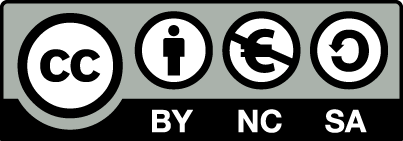 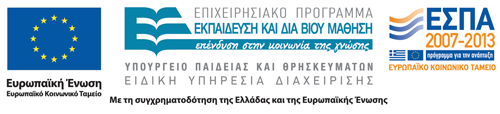 Σημειώματα
Σημείωμα Αναφοράς
Copyright Τεχνολογικό Εκπαιδευτικό Ίδρυμα Αθήνας, Ευγενία Βασιλακάκου 2014. Ευγενία Βασιλακάκου. «Διαχείριση αρχειακών εγγράφων (Θ). Ενότητα 9: Συλλογή στοιχείων». Έκδοση: 1.0. Αθήνα 2014. Διαθέσιμο από τη δικτυακή διεύθυνση: ocp.teiath.gr.
Σημείωμα Αδειοδότησης
Το παρόν υλικό διατίθεται με τους όρους της άδειας χρήσης Creative Commons Αναφορά, Μη Εμπορική Χρήση Παρόμοια Διανομή 4.0 [1] ή μεταγενέστερη, Διεθνής Έκδοση.   Εξαιρούνται τα αυτοτελή έργα τρίτων π.χ. φωτογραφίες, διαγράμματα κ.λ.π., τα οποία εμπεριέχονται σε αυτό. Οι όροι χρήσης των έργων τρίτων επεξηγούνται στη διαφάνεια  «Επεξήγηση όρων χρήσης έργων τρίτων». 
Τα έργα για τα οποία έχει ζητηθεί άδεια  αναφέρονται στο «Σημείωμα  Χρήσης Έργων Τρίτων».
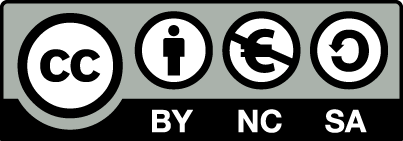 [1] http://creativecommons.org/licenses/by-nc-sa/4.0/ 
Ως Μη Εμπορική ορίζεται η χρήση:
που δεν περιλαμβάνει άμεσο ή έμμεσο οικονομικό όφελος από την χρήση του έργου, για το διανομέα του έργου και αδειοδόχο
που δεν περιλαμβάνει οικονομική συναλλαγή ως προϋπόθεση για τη χρήση ή πρόσβαση στο έργο
που δεν προσπορίζει στο διανομέα του έργου και αδειοδόχο έμμεσο οικονομικό όφελος (π.χ. διαφημίσεις) από την προβολή του έργου σε διαδικτυακό τόπο
Ο δικαιούχος μπορεί να παρέχει στον αδειοδόχο ξεχωριστή άδεια να χρησιμοποιεί το έργο για εμπορική χρήση, εφόσον αυτό του ζητηθεί.
Επεξήγηση όρων χρήσης έργων τρίτων
Δεν επιτρέπεται η επαναχρησιμοποίηση του έργου, παρά μόνο εάν ζητηθεί εκ νέου άδεια από το δημιουργό.
©
διαθέσιμο με άδεια CC-BY
Επιτρέπεται η επαναχρησιμοποίηση του έργου και η δημιουργία παραγώγων αυτού με απλή αναφορά του δημιουργού.
διαθέσιμο με άδεια CC-BY-SA
Επιτρέπεται η επαναχρησιμοποίηση του έργου με αναφορά του δημιουργού, και διάθεση του έργου ή του παράγωγου αυτού με την ίδια άδεια.
διαθέσιμο με άδεια CC-BY-ND
Επιτρέπεται η επαναχρησιμοποίηση του έργου με αναφορά του δημιουργού. 
Δεν επιτρέπεται η δημιουργία παραγώγων του έργου.
διαθέσιμο με άδεια CC-BY-NC
Επιτρέπεται η επαναχρησιμοποίηση του έργου με αναφορά του δημιουργού. 
Δεν επιτρέπεται η εμπορική χρήση του έργου.
Επιτρέπεται η επαναχρησιμοποίηση του έργου με αναφορά του δημιουργού
και διάθεση του έργου ή του παράγωγου αυτού με την ίδια άδεια.
Δεν επιτρέπεται η εμπορική χρήση του έργου.
διαθέσιμο με άδεια CC-BY-NC-SA
διαθέσιμο με άδεια CC-BY-NC-ND
Επιτρέπεται η επαναχρησιμοποίηση του έργου με αναφορά του δημιουργού.
Δεν επιτρέπεται η εμπορική χρήση του έργου και η δημιουργία παραγώγων του.
διαθέσιμο με άδεια 
CC0 Public Domain
Επιτρέπεται η επαναχρησιμοποίηση του έργου, η δημιουργία παραγώγων αυτού και η εμπορική του χρήση, χωρίς αναφορά του δημιουργού.
Επιτρέπεται η επαναχρησιμοποίηση του έργου, η δημιουργία παραγώγων αυτού και η εμπορική του χρήση, χωρίς αναφορά του δημιουργού.
διαθέσιμο ως κοινό κτήμα
χωρίς σήμανση
Συνήθως δεν επιτρέπεται η επαναχρησιμοποίηση του έργου.
33
Διατήρηση Σημειωμάτων
Οποιαδήποτε αναπαραγωγή ή διασκευή του υλικού θα πρέπει να συμπεριλαμβάνει:
το Σημείωμα Αναφοράς
το Σημείωμα Αδειοδότησης
τη δήλωση Διατήρησης Σημειωμάτων
μαζί με τους συνοδευόμενους υπερσυνδέσμους.
Χρηματοδότηση
Το παρόν εκπαιδευτικό υλικό έχει αναπτυχθεί στo πλαίσιo του εκπαιδευτικού έργου του διδάσκοντα.
Το έργο «Ανοικτά Ακαδημαϊκά Μαθήματα στο ΤΕΙ Αθήνας» έχει χρηματοδοτήσει μόνο την αναδιαμόρφωση του εκπαιδευτικού υλικού. 
Το έργο υλοποιείται στο πλαίσιο του Επιχειρησιακού Προγράμματος «Εκπαίδευση και Δια Βίου Μάθηση» και συγχρηματοδοτείται από την Ευρωπαϊκή Ένωση (Ευρωπαϊκό Κοινωνικό Ταμείο) και από εθνικούς πόρους.
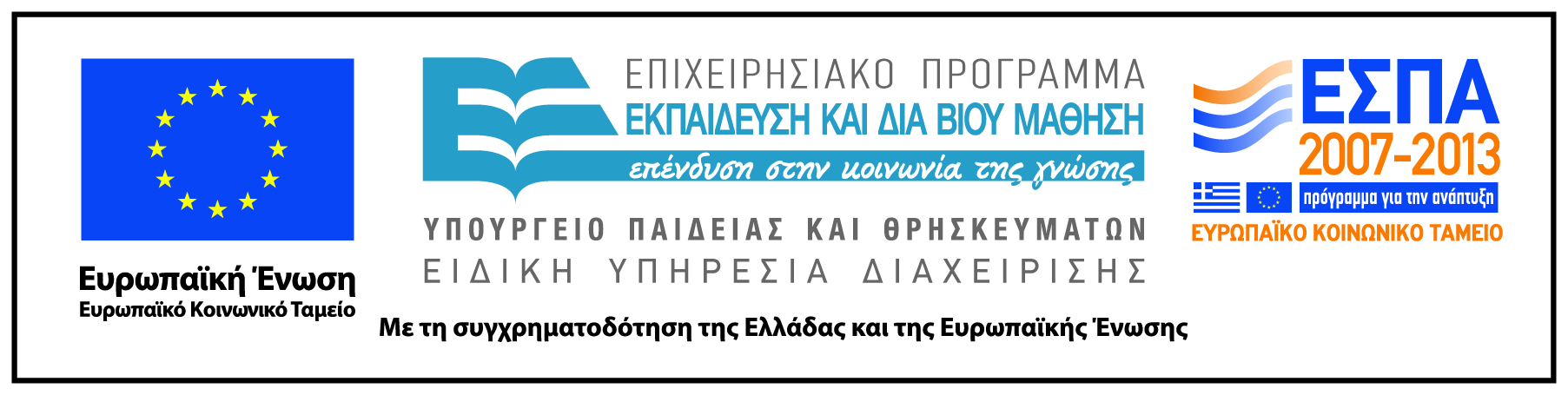